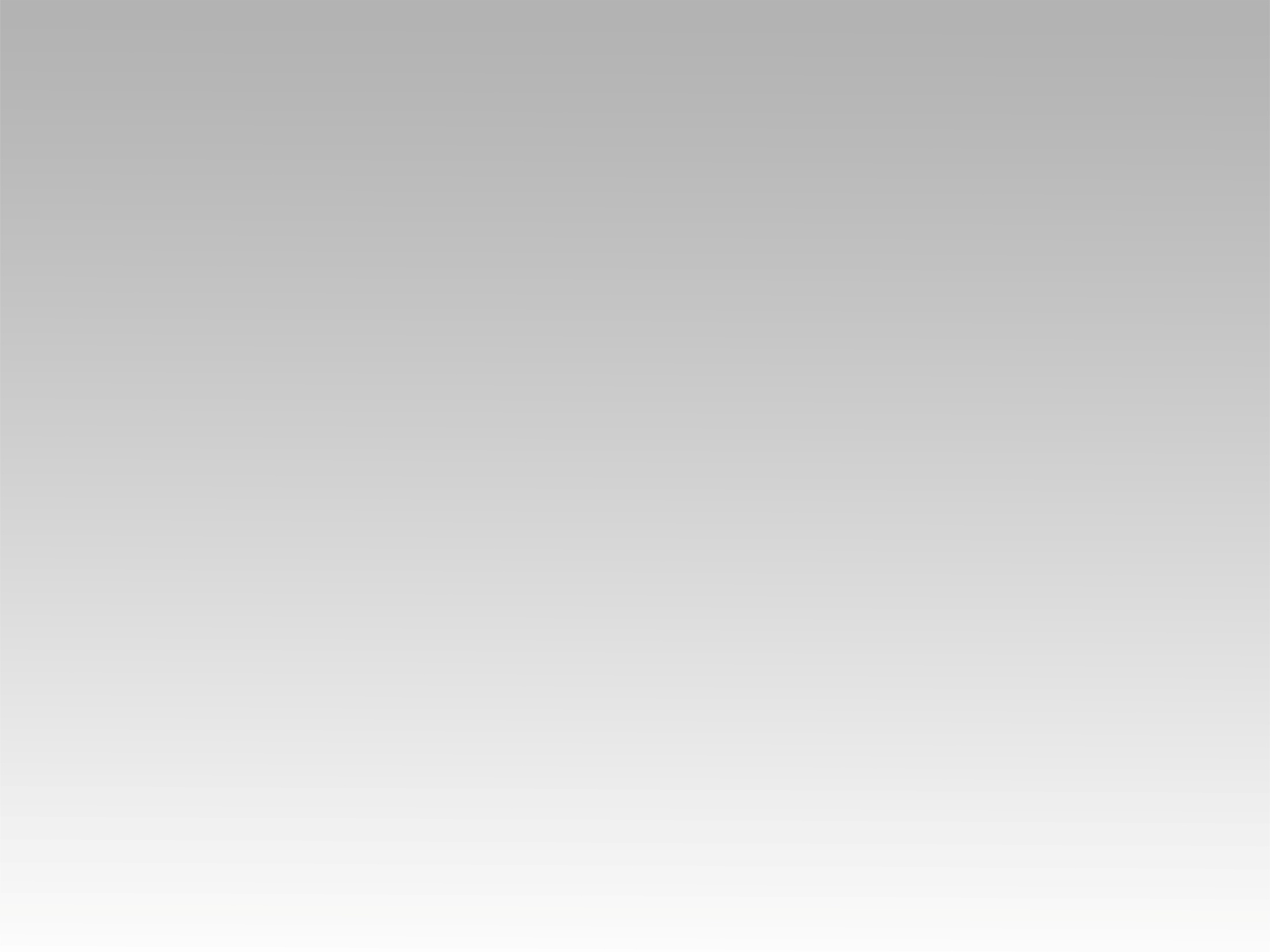 تـرنيــمة
لأن الله محبة
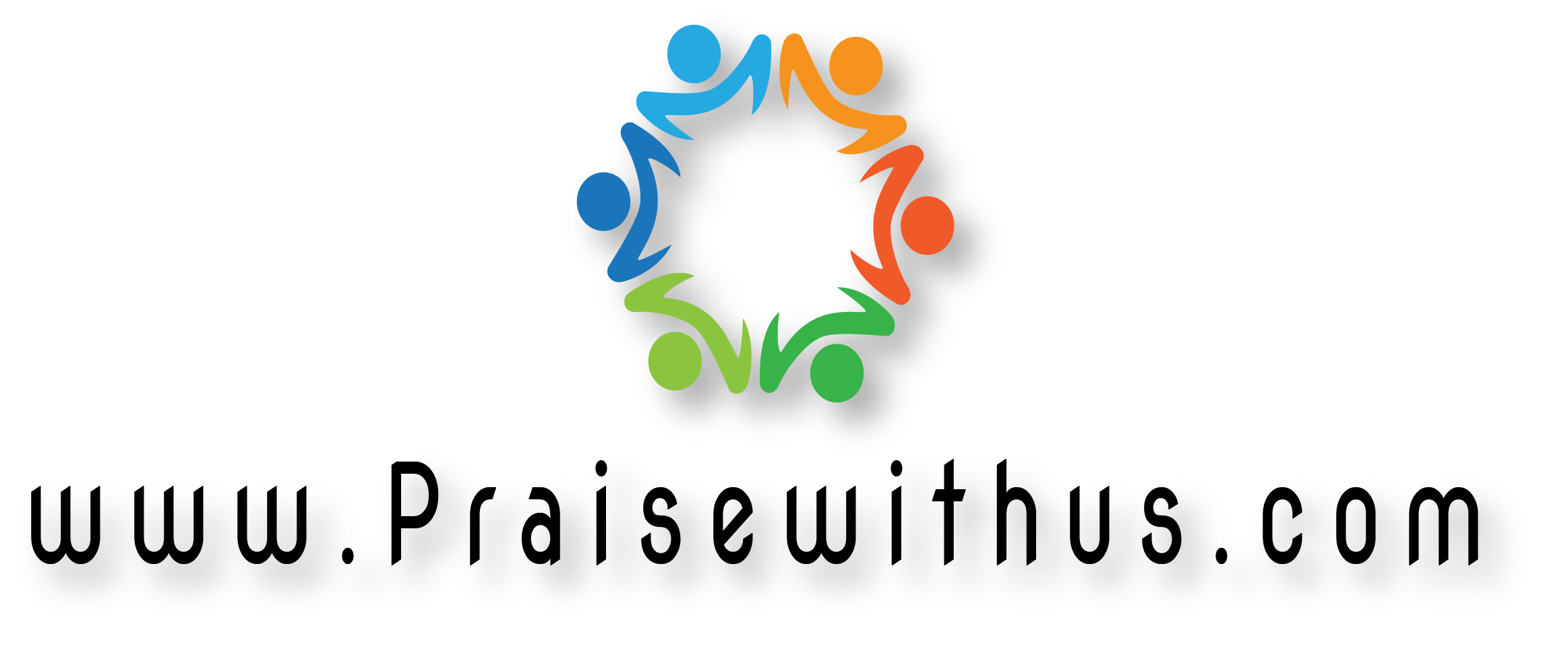 1- 
ديماً باسأل نفسي 
ليه يسوع جه علشانيوساب الملايكة 
وجه للأرض فقير
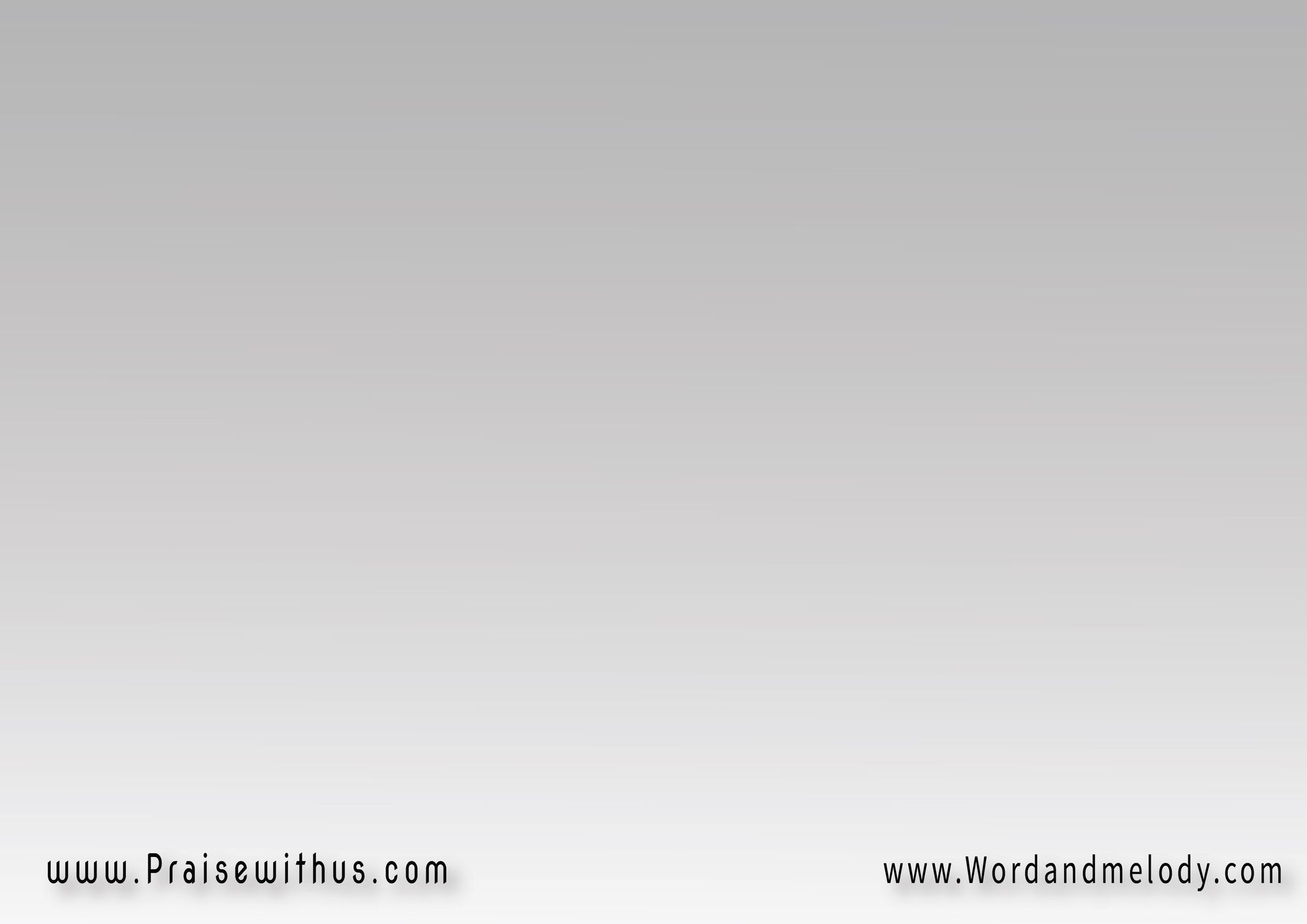 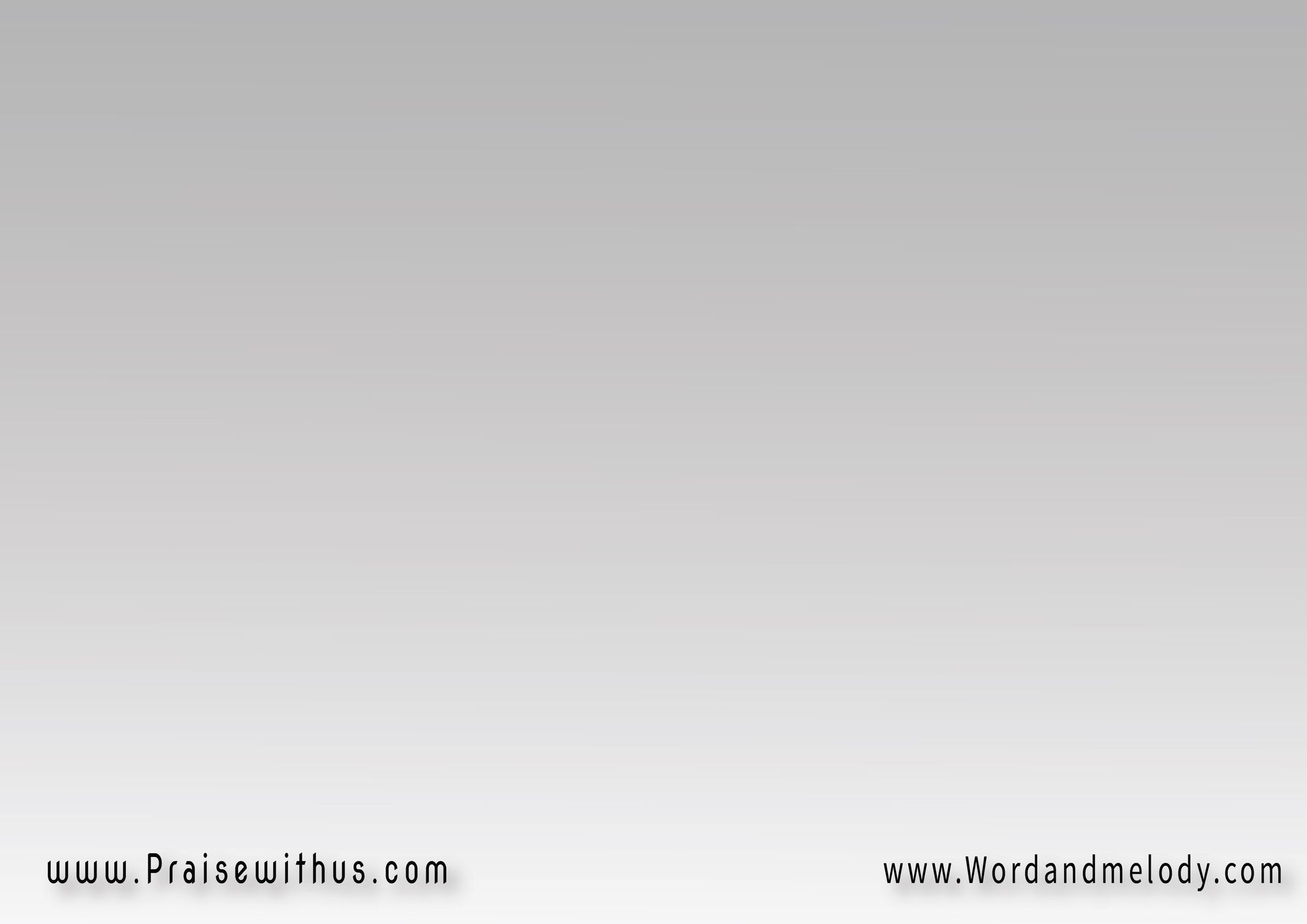 (اتعاقب بدالي
 وشال عني أحماليوبدالها إداني 
حب وقلب كبير)2
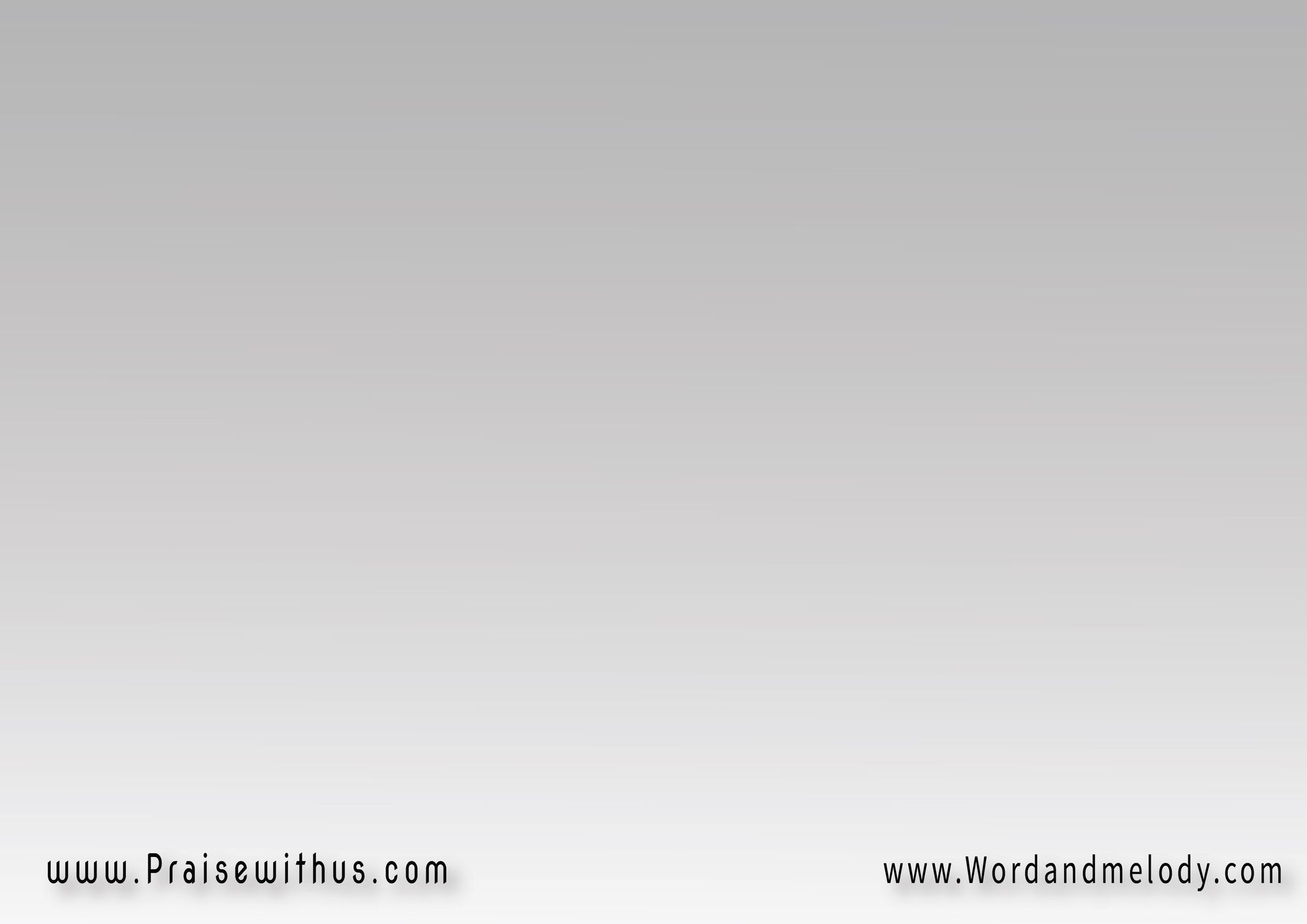 ليه ؟ 
(لأن الله محبة) 3 
الله محبة
2- 
ليه يسوع بيسامح 
لما باغلط في حقهلما باجي له بتوبة 
وأنا قلبي ندمان
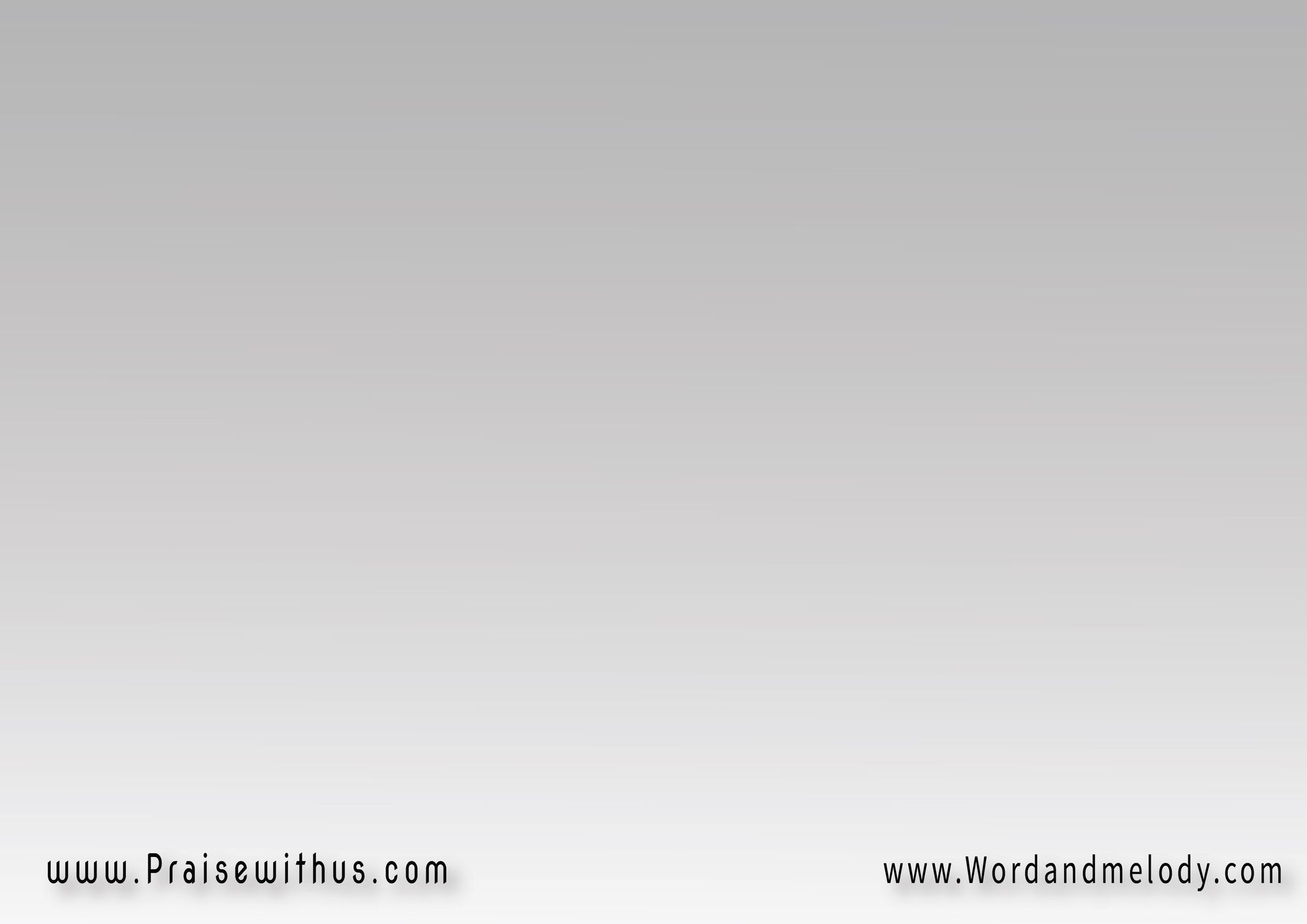 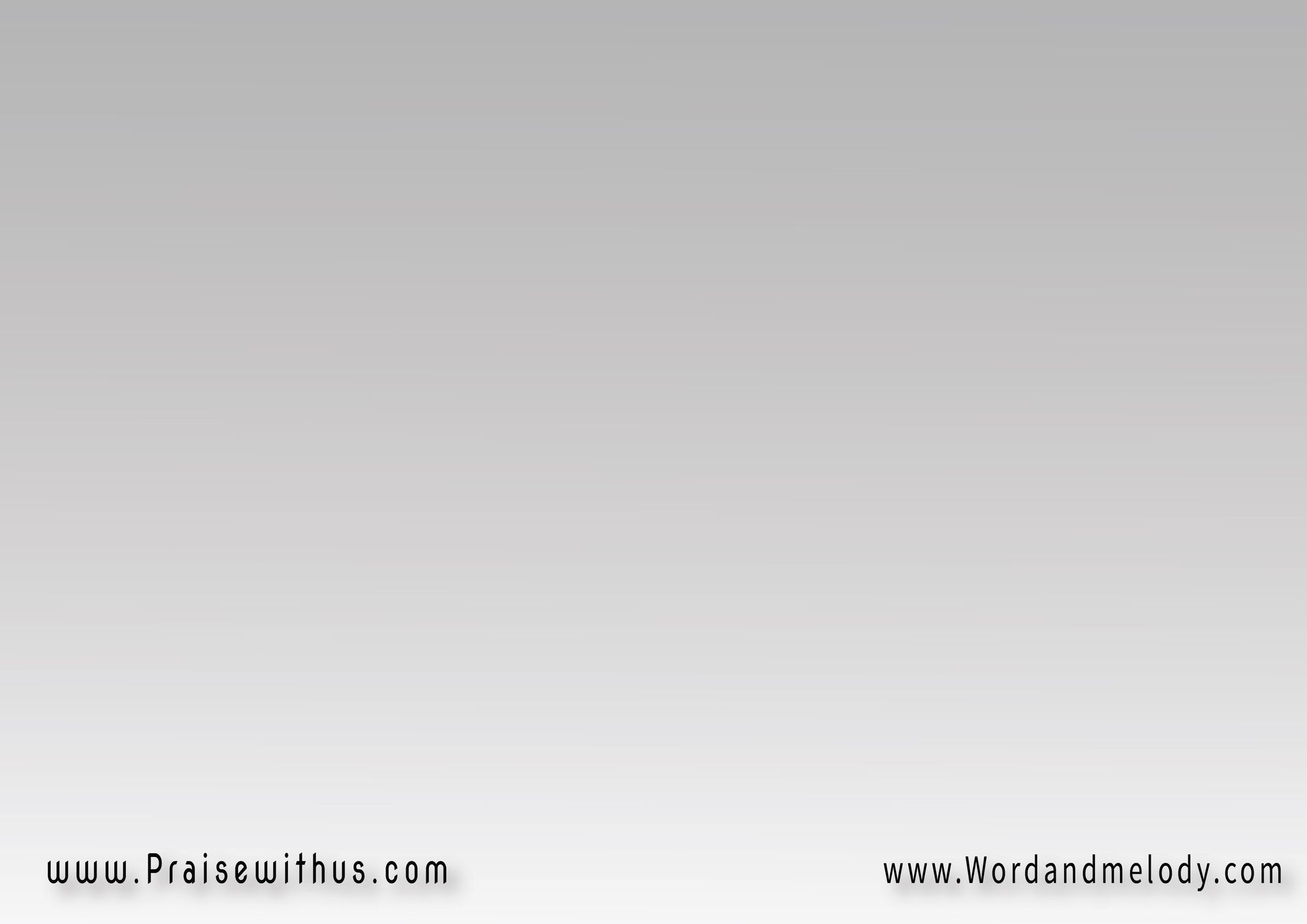 (بينسى الخطية 
ويمسح دمع عينيويمسك إيدي 
ويخليني فرحان)2
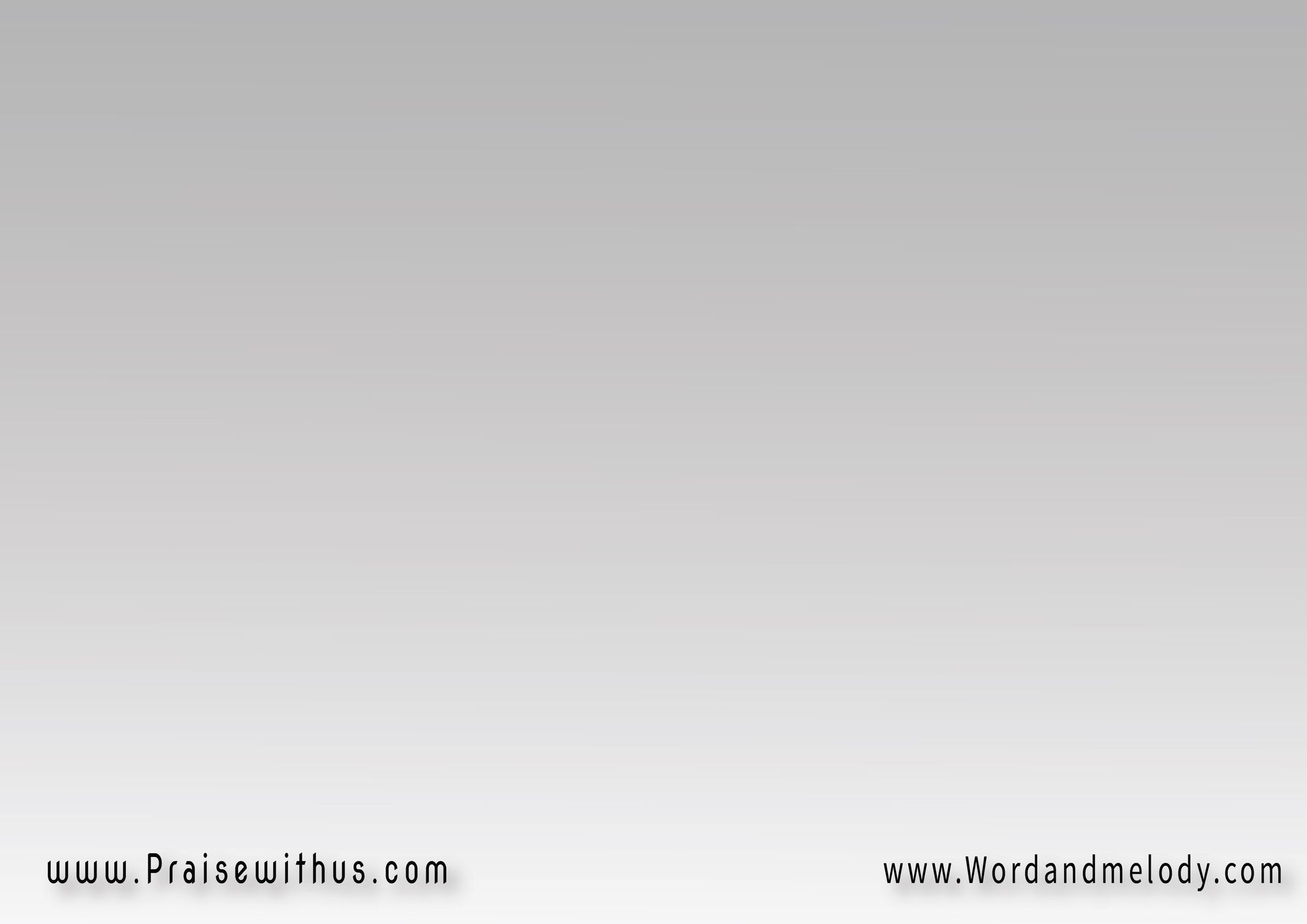 ليه ؟ 
(لأن الله محبة) 3 
الله محبة
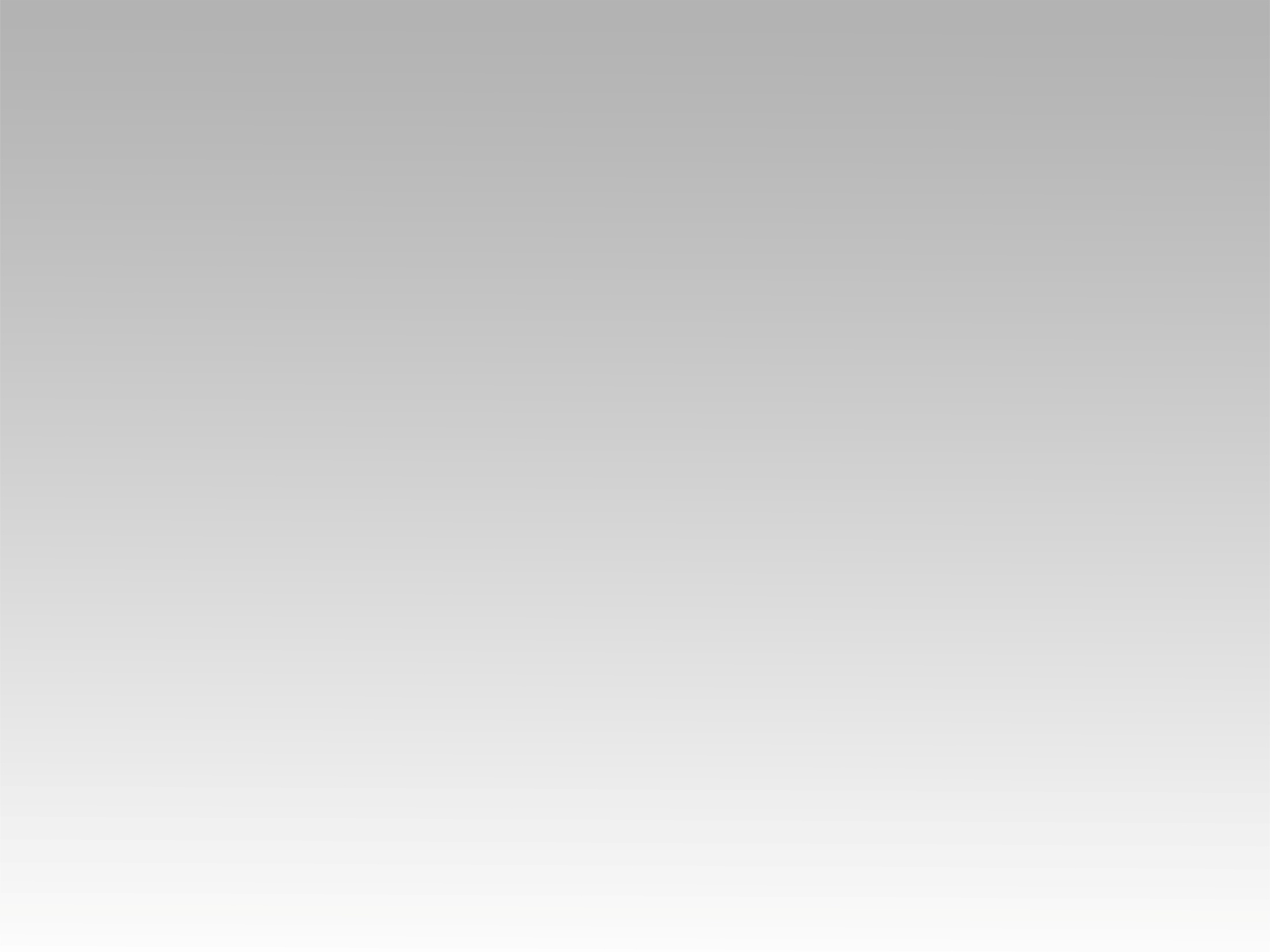 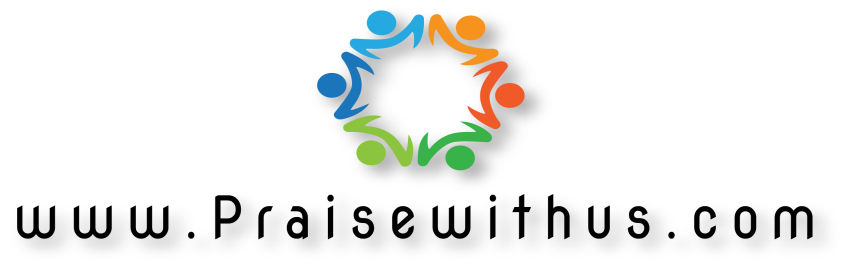